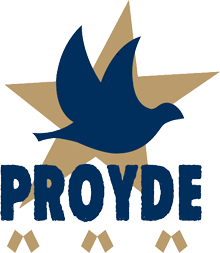 PROYDE
WEB
La Salle El Pilar colabora con PROYDE de diversas formas, como, por ejemplo:
Todos los años, los alumnos felicitan la Navidad a sus compañeros adquiriendo una postal PROYDE. La postal física va dirigida a su amigo secreto de clase, mientras que la colaboración se destina a un amigo de un país desfavorecido. ¡Un gesto con doble sentido y doble ilusión!
La Comunidad Educativa participa con Comercio Justo, comprando productos o adquiriendo boletos para el sorteo de lotes de Comercio Justo.
Cada cuatro años Proyde es la beneficiaria de la campaña solidaria de Cuaresma de las parroquias de Alfaro: nos toca en 2023.
CAMPAÑA DE CONCIENCIACIÓN

Este curso 2022-2023 la campaña Proyde-Proega se centra en el Objetivo de Desarrollo Sostenible nº 6, garantizar la disponibilidad y gestión sostenible del agua y el saneamiento para todos y todas.

Aparece en la web de la Reflexión 
de la mañana, abajo a la izquierda
Aparece en la plataforma de Infantil
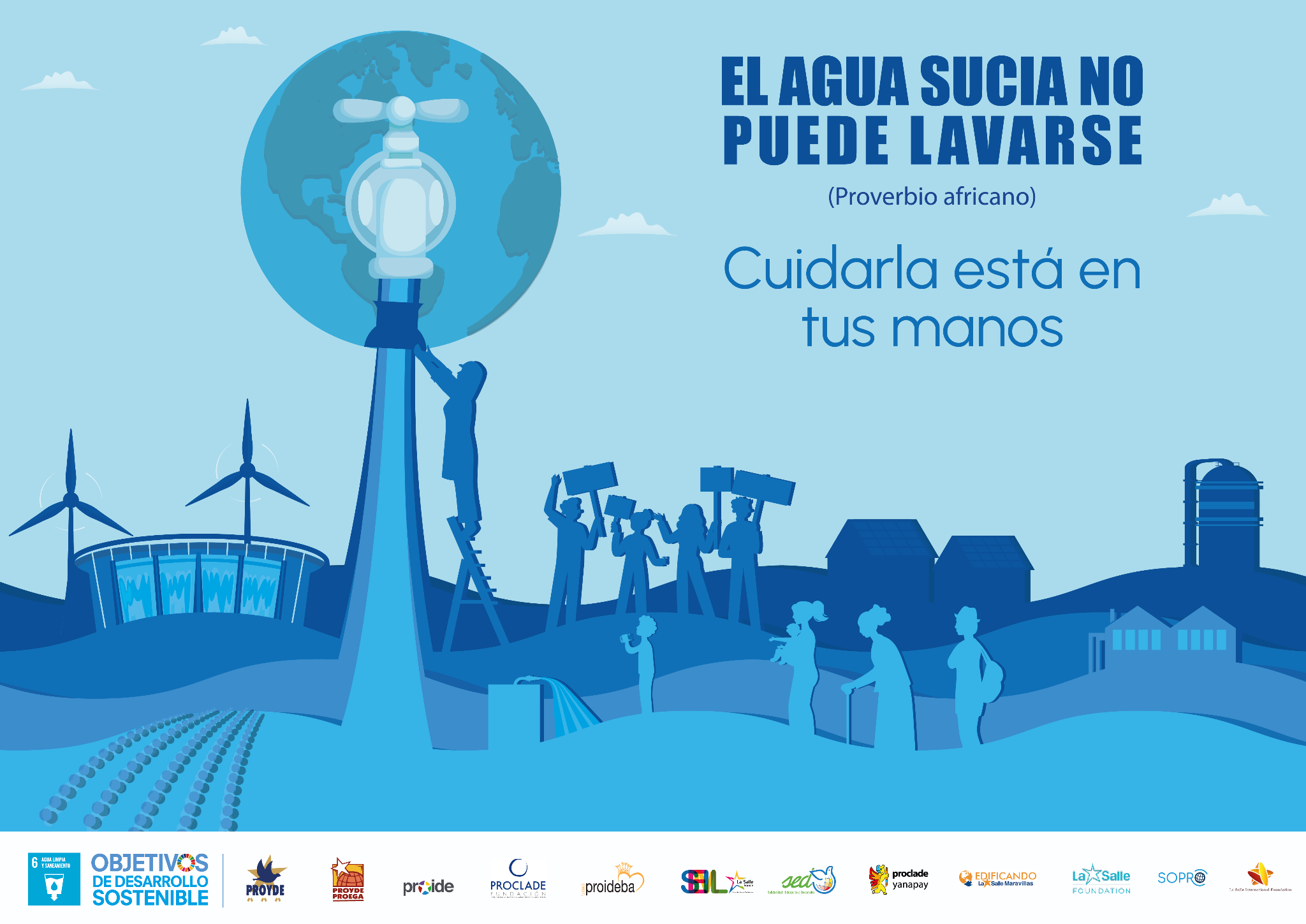 CAMPAÑA DE SENSIBILIZACIÓN (María)
También aparece en las plataformas NCA de Infantil y Primaria
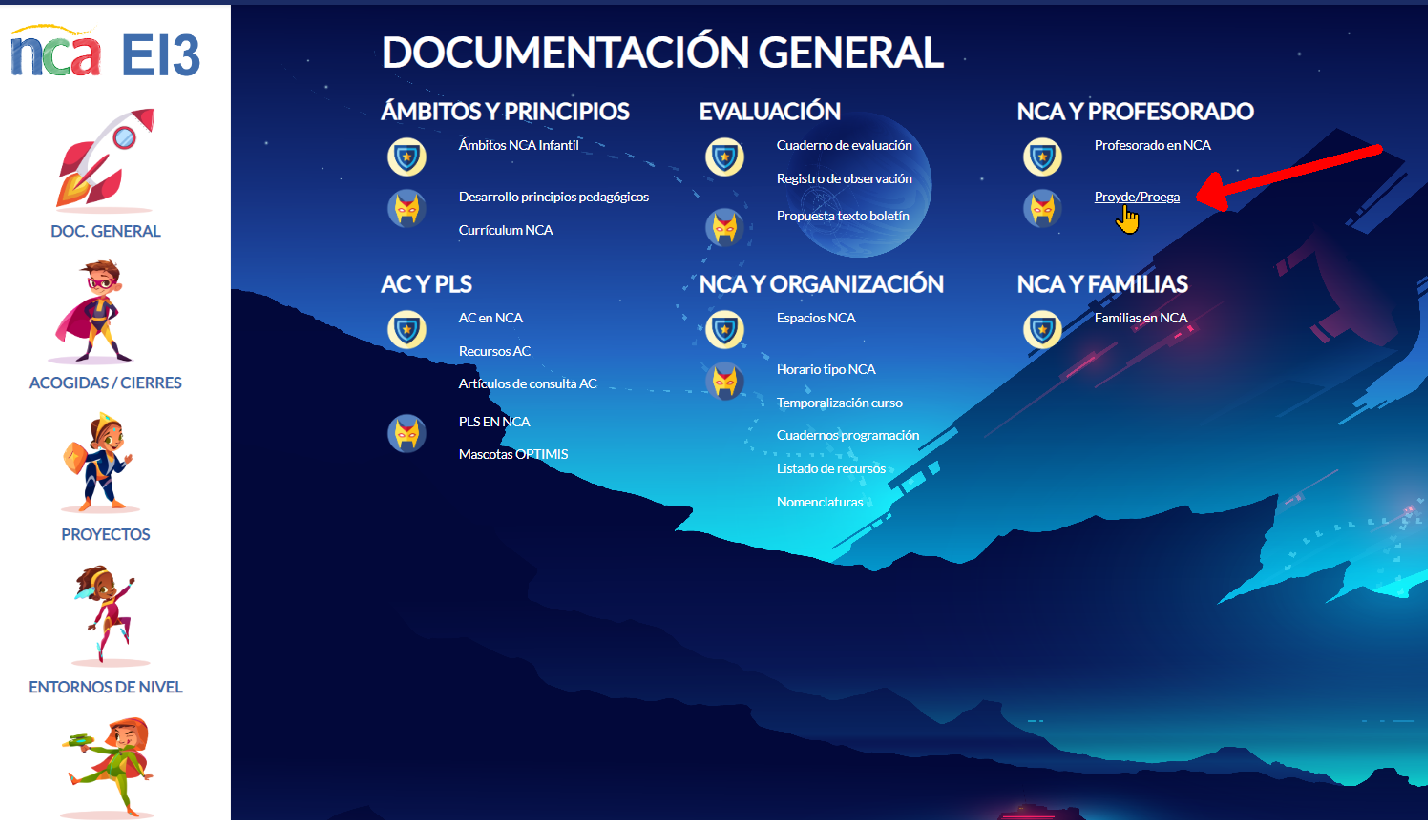 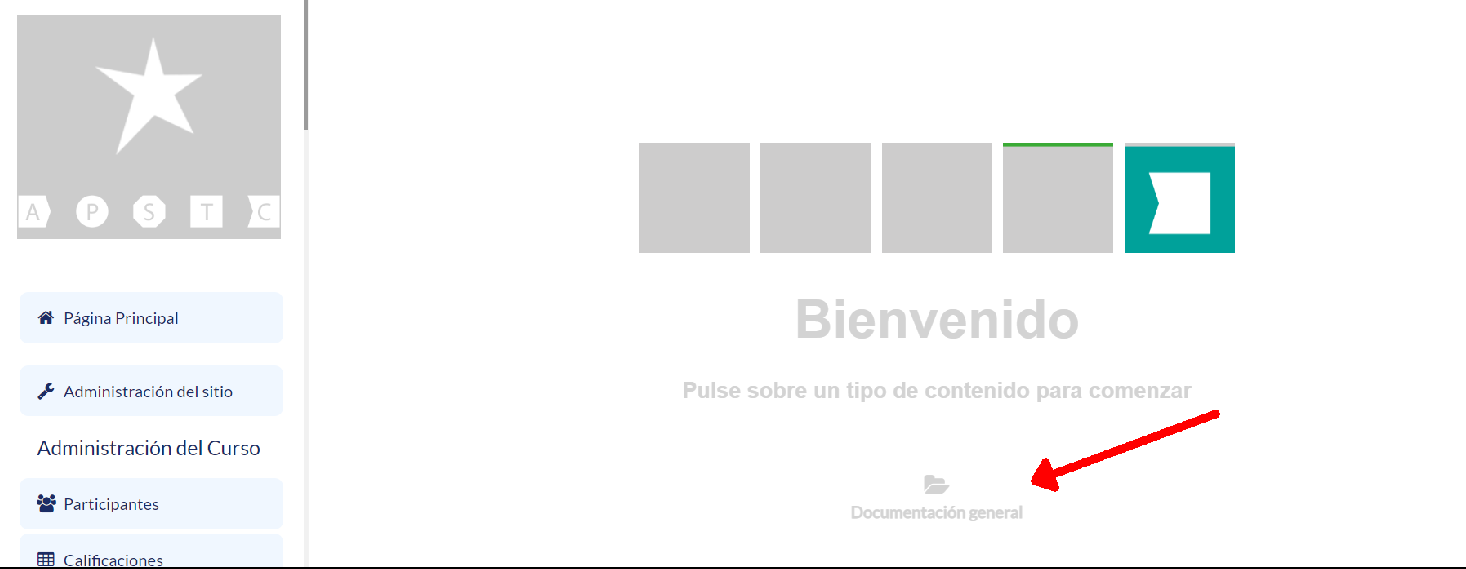 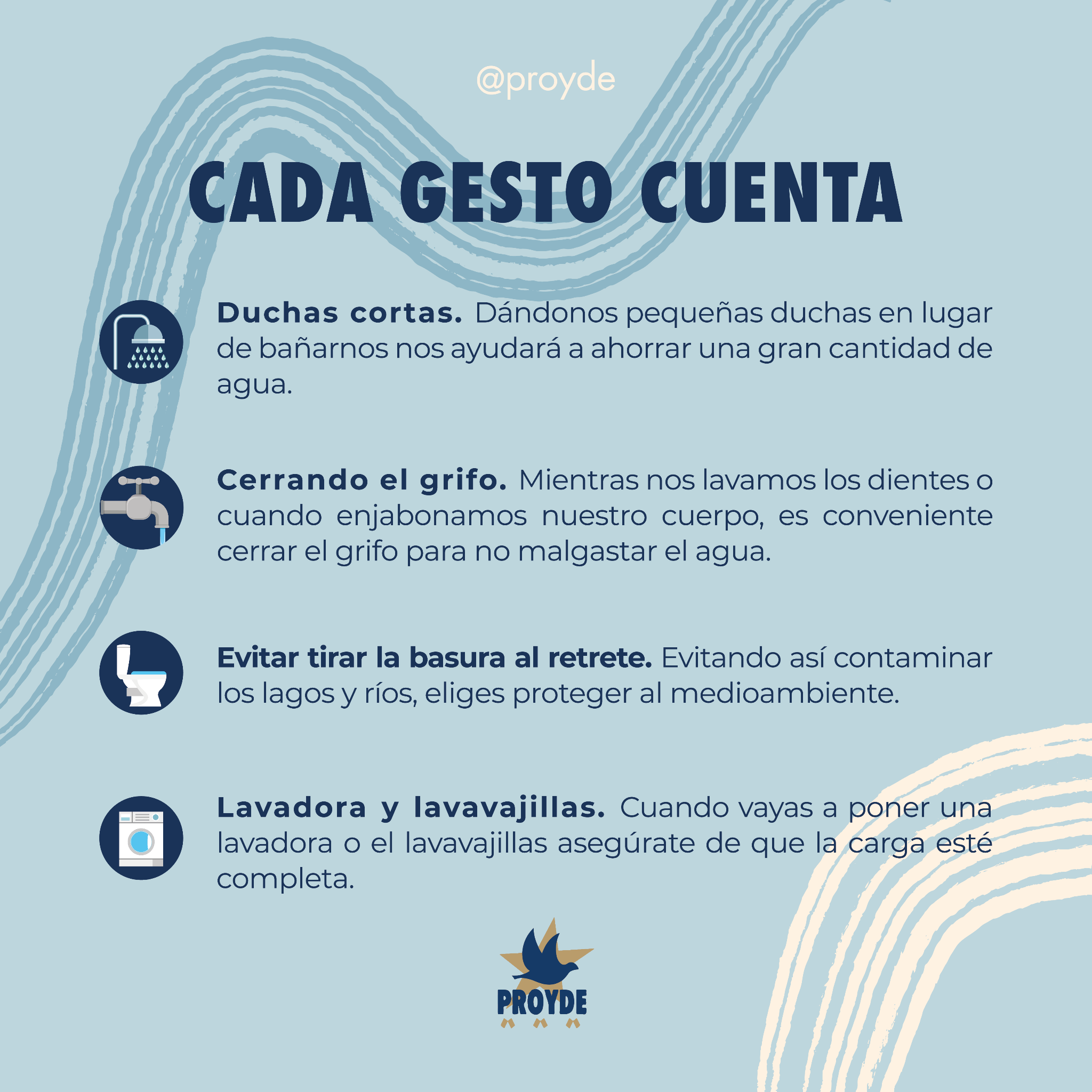 VÍDEO DE CONCIENCIACIÓN
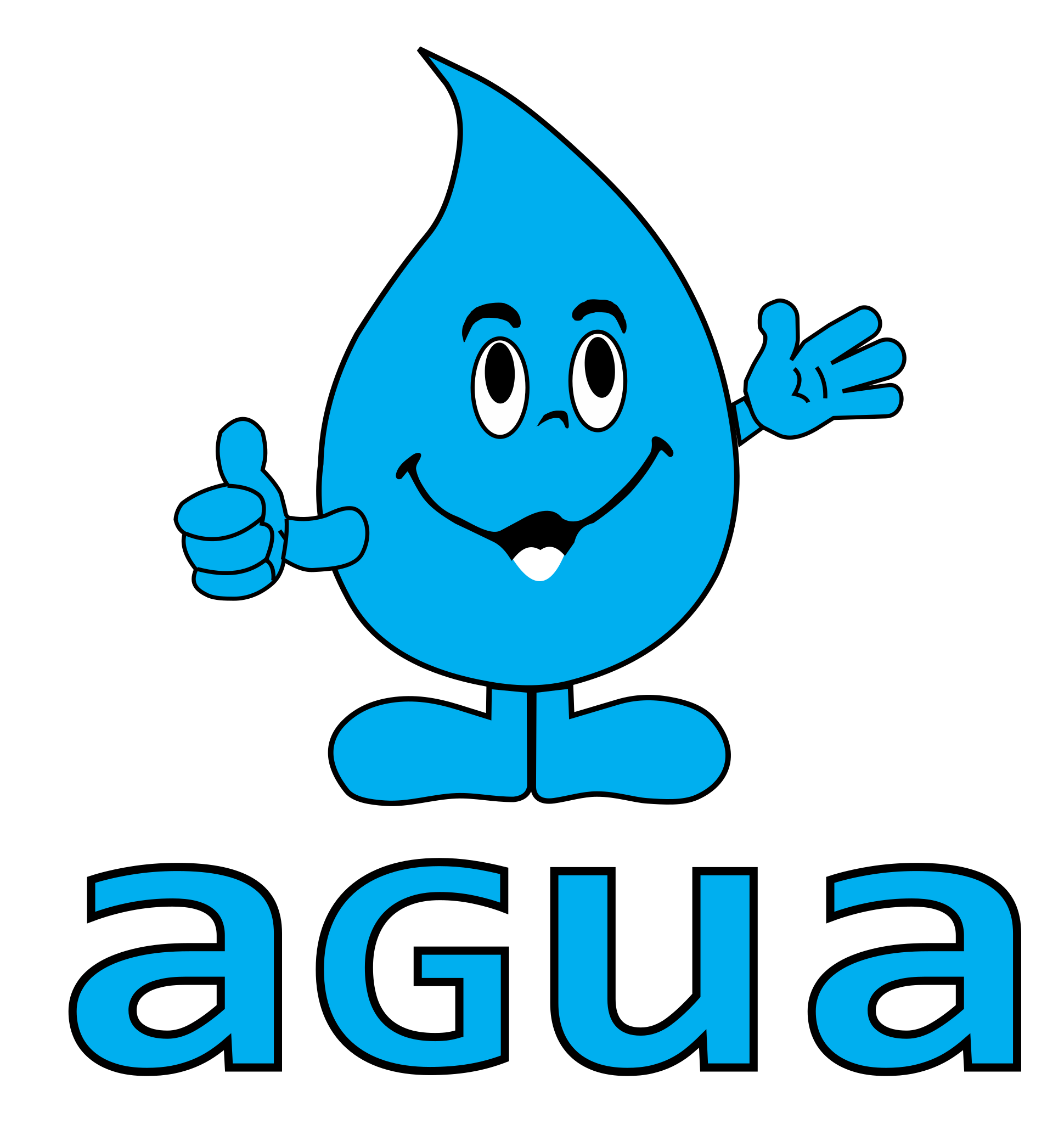 DOSSIER ACTIVIDADES 13-18 AÑOS
PROYECTO DE FINANCIACIÓN

Construcción de un pozo en la escuela de Tanbingué, Togo 
Vídeo de motivación
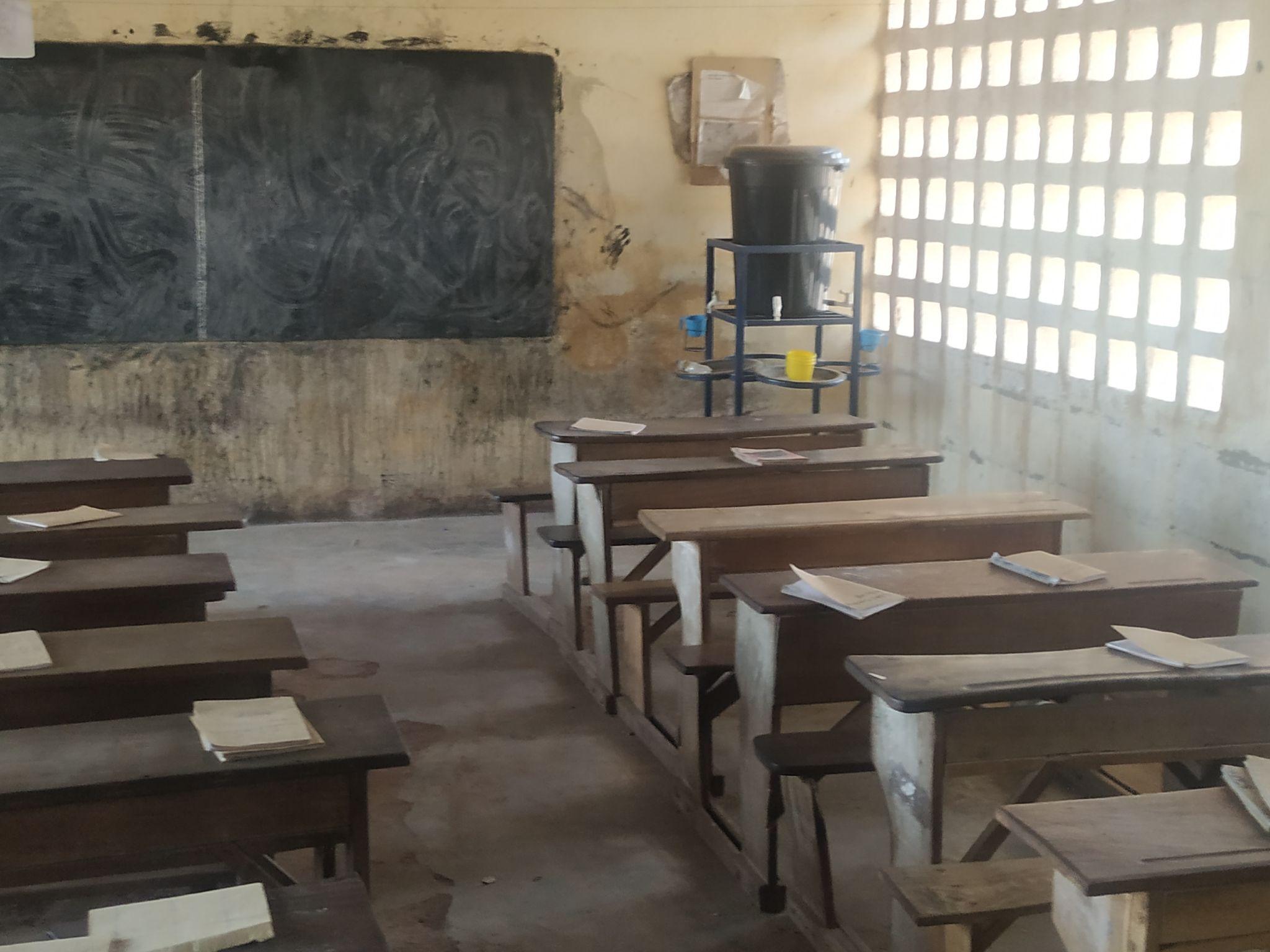 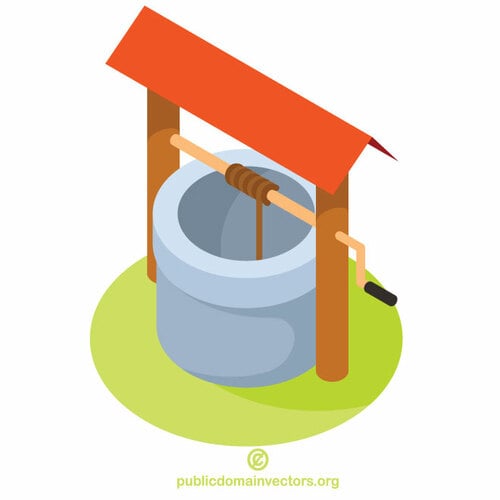 VOLUNTARIADO ADULTO INTERNACIONAL apuntarse antes del 20 de noviembre (María)
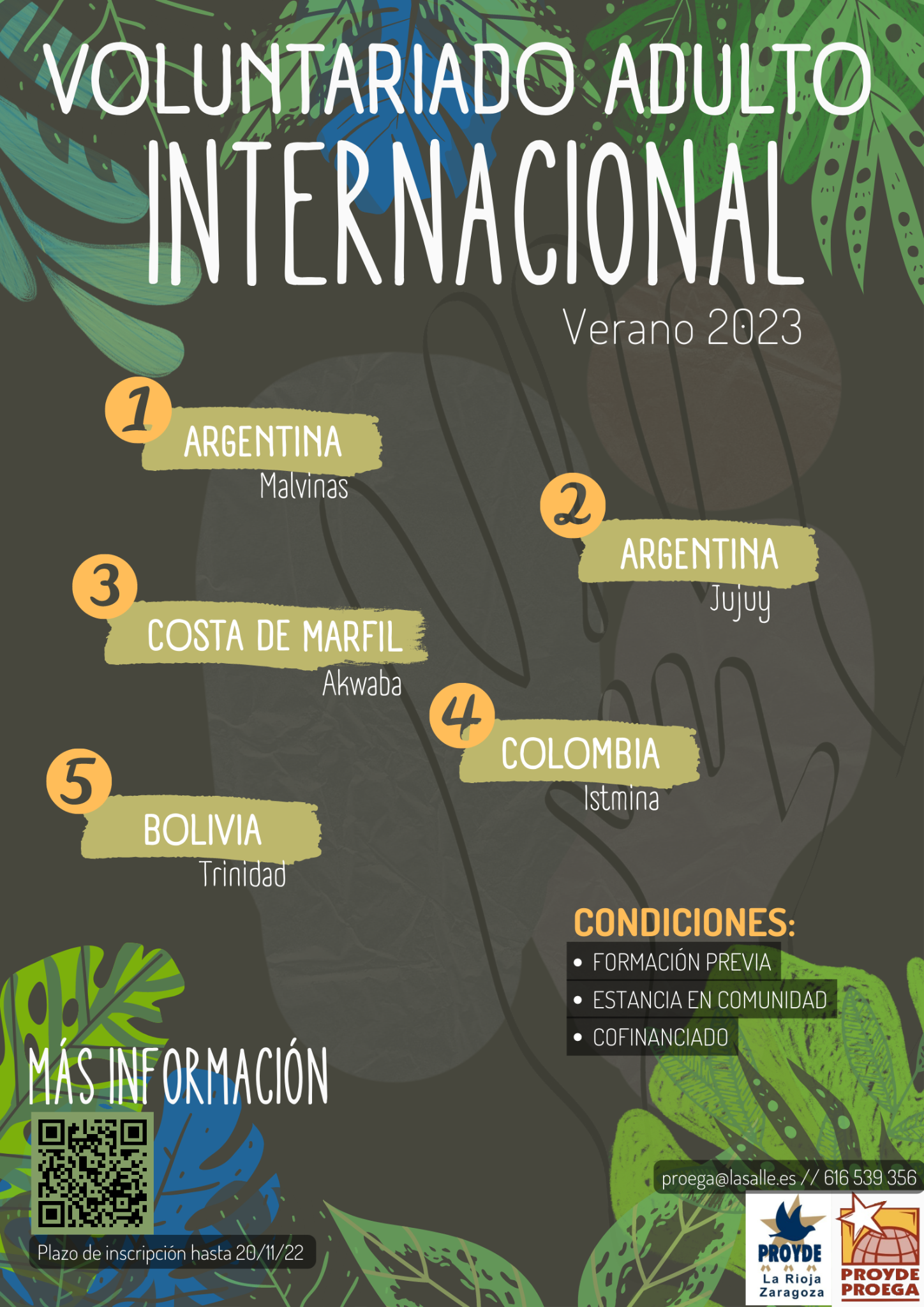 VOLUNTARIADO DE VERANO EN ESPAÑA
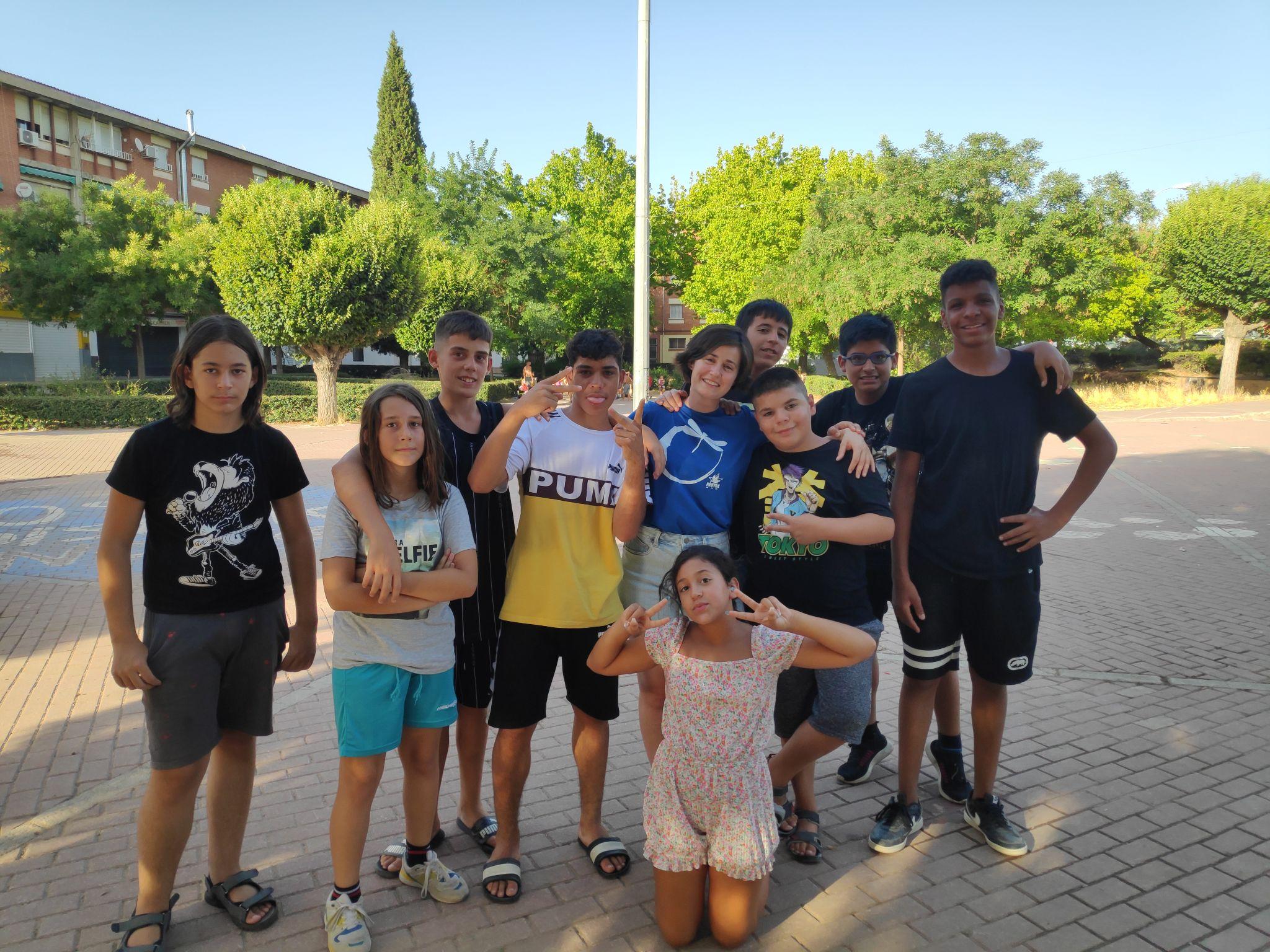 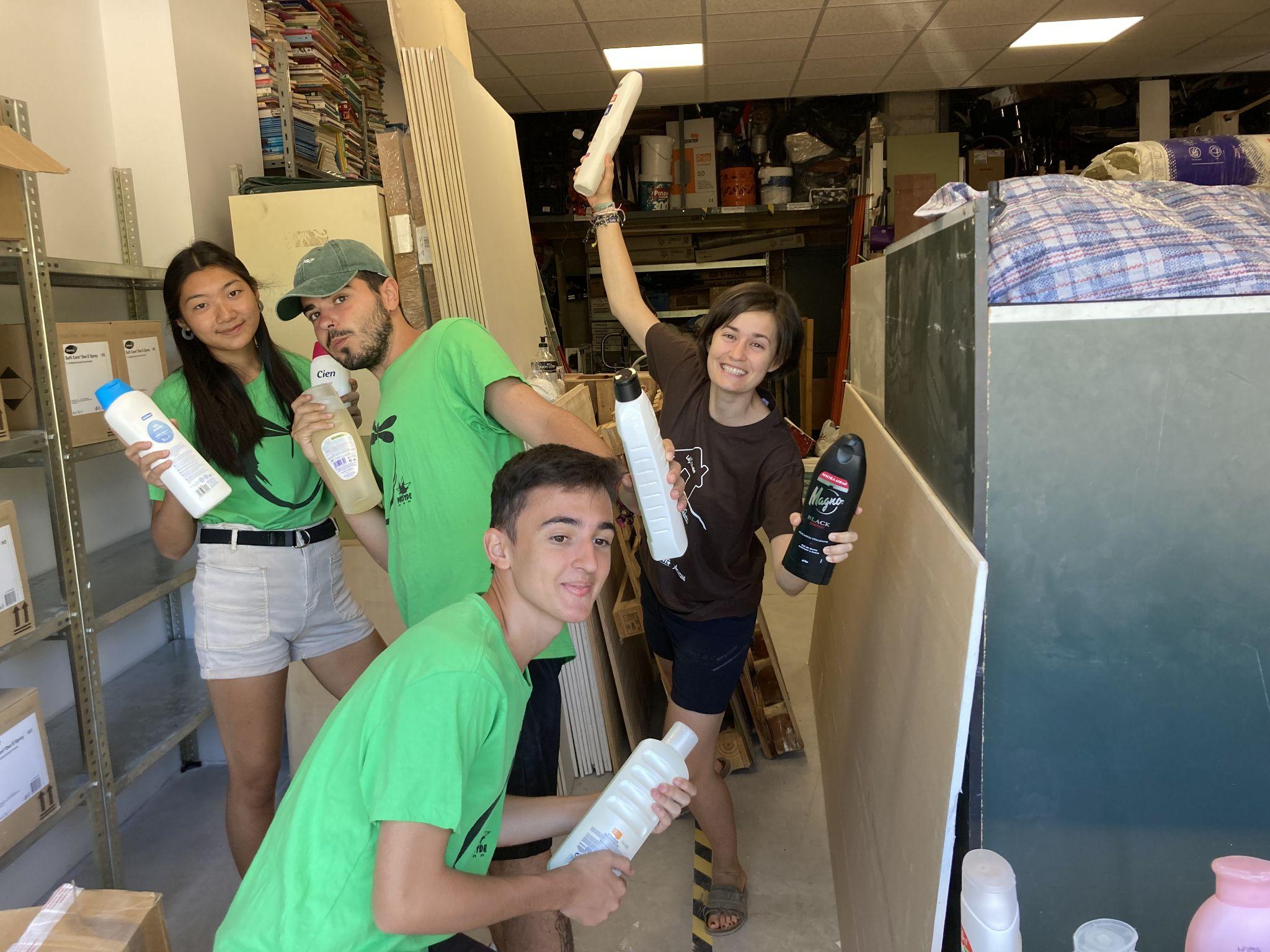